JGZ-richtlijn Angst
Auteurs: Linda Bolier, Paula Speetjens, Daniëlle Volker, Henny Sinnema 
Werkgroep: Josette Bijlsma, Gwen Dieleman, Anneke Driessen-Smits
Josine van Hamersveld, Noortje van den Ingh-Bijlsma, Wike Lijs,
Yael Meijer, Marjo van der Vegte
Publicatiedatum: 1 augustus 2016
Waarom deze richtlijn?
Ontbreken van een vastgestelde aanpak en werkwijze voor jeugdigen met angst in de JGZ
Professionaliseren en uniformeren van het handelen van de JGZ-professional:
	-  herkennen en signaleren van angst,
	-  voorlichten, ondersteunen, zo nodig toeleiden naar 
                	   andere zorg, samenwerken in de keten bij angst 
                 -  gericht op preventie en vroegsignalering	
Gericht op preventieve taken van de JGZ, niet op diagnostiek en  behandeling
*
[Speaker Notes: Vragen die de docent kan stellen:
- Wat heb je nodig om een goede inschatting te kunnen maken?
          Jorrit zag erg op tegen het nieuwe schooljaar, kon zich goed redden op de kleine basisschool, zag erg op tegen het massale van zijn nieuwe school en het fietsen naar de stad, weg uit zijn eigen dorp.  Uit dossier en van Jorrit en moeder hoor je dat hij een extra jaar gekleuterd heeft omdat hij jong en onzeker was, heeft hem wel goed gedaan. Heeft tijd nodig om opdrachten te verwerken en wil alles heel goed doen. Hij is groot voor zijn leeftijd, heel tenger, motorisch niet zo sterk, gestopt met voetbal omdat het niet meer zo leuk was en omdat het teveel werd naast het VO.    
- Welke sporen wil je verder uitzoeken?
          Uit zorgvuldige anamnese komt geen aanwijzing  dat er lichamelijk lijden onder ligt. Niet verwijzen dus naar huisarts. (wel vragen of ze er zijn geweest!)
          Wel veel signalen van onzekerheid, bang het niet te kunnen, bang voor al het onbekende en massale. Je stelt met elkaar vast dat zijn lichaam niet ziek is maar dat hij zich ziek voelt door de spanning/angst voor al het nieuwe.  Als dat gedeeld wordt:
- Problematische angst ? Angststoornis? Hoe maak je het onderscheid? 
- Verwijs je of begeleid je eerst zelf, in samenwerking met school? 
- Als je verwijst, waarnaartoe?  Hoe en waarom maak je die keuze?]
De JGZ-professional is in staat om (1)
Onderscheid te maken tussen normale angst, problematische angst of een angststoornis
Aandacht te besteden aan de te beïnvloeden risico – en beschermende factoren
Alert te zijn op angstproblematiek en actief doorvragen na ingrijpende levensgebeurtenissen en traumatische ervaringen
Angstspecifieke anamnese af te nemen bij aanwijzingen voor problematische angst
Ernst vast te stellen van problematische angst of een angststoornis
*
[Speaker Notes: Alert zijn op angstproblematiek na ingrijpende levensgebeurtenissen en traumatische ervaringen en actief doorvragen naar angstsymptomen.

Afnemen van een angstspecifieke anamnese bij een verhoogde score op een generiek signaleringsinstrument voor psychosociale problemen, of eigen observatie of signalen bij de jeugdige of de ouder of de ketenpartners]
De JGZ-professional is in staat om  (2)
Naast psycho-educatie en advisering, watchful waiting in te zetten
Verschillende geïndiceerde preventieve interventies  te raadplegen
Samen te werken met de Jeugd-GGZ 
Verwijstraject te monitoren
*
[Speaker Notes: Bij signalen van problematische angst wordt naast psycho-educatie en advisering, watchful waiting ingezet

Kennis hebben van verschillende geïndiceerde preventieve interventies voor de aanpak van specifieke angstklachten en weten welke interventies er passen bij de ouder en/of de jeugdige 

Bij twijfel of als de problemen bij de jeugdige aanhouden ondanks de ingezette interventies wordt de Jeugd-GGZ geconsulteerd voor advies of verwezen voor nadere diagnostiek en behandeling

Bij vermoeden van een angststoornis of als er naast de angst andere psychische problematiek aanwezig is wordt verwezen naar de Jeugd-GGZ]
Geschatte prevalentie angststoornissen
2,5% van de jonge kinderen van 2-3 jaar
10,5% van de jongeren van 13 t/m 17 jaar
12% van de jeugdigen van 18 tot 24 jaar
*
Oorzaken
Problematische angst en angststoornissen bij jeugdigen kunnen door verschillende factoren veroorzaakt en beïnvloed worden. 
Of jeugdigen een angststoornis ontwikkelen, hangt af van een samenspel van beschermende factoren en risicofactoren.
*
Gevolgen
De aanwezigheid van chronische en ernstige angst kan een ernstige belemmering geven in het dagelijks leven.
Uitingsvormen: 
Psychologisch
Cognitief
Motorisch
Fysiologisch
[Speaker Notes: Angst kan op de volgende manieren waargenomen worden:
Psychologisch in de vorm van affect (bijvoorbeeld angstig zijn),
Als cognitie (bijvoorbeeld de gedachte dat je iets kan overkomen),
Motorisch (bijvoorbeeld trillen, hyperactiviteit),
Fysiologisch (bijvoorbeeld verhoogde hartslag, zweten)]
Signalering
Signaleringsinstrument voor psychosociale problemen gebruiken.
Anamnese afnemen  bij jeugdigen en/of ouders.
Neem signalen van jeugdigen serieus en raadt ouders aan om hetzelfde te doen.
Eventueel informatie van derden erbij betrekken.
Zo nodig een angstspecifieke anamnese afnemen (15 min.)
Alert zijn op/bij schoolverzuim!
*
[Speaker Notes: Neem signalen van jeugdigen serieus en raadt ouders aan om hetzelfde te doen wanneer deze de angstproblemen bij hun kind onvoldoende erkennen.
 
Maak voor de signalering van problematische angst gebruik van de volgende bronnen: een generiek signaleringsinstrument conform de aanbevelingen in de JGZ-richtlijn Vroegsignalering van psychosociale problemen, een (hetero)anamnese bij jeugdige en/of ouder en eventueel raadpleging van betrokken ketenpartners.
 
Neem bij een verhoogde score op een generiek signaleringsinstrument aanbevolen door de JGZ-richtlijn Vroegsignalering van psychosociale problemen, of vanwege eigen observatie of signalen bij de jeugdige of de ouder of de ketenpartners, een angstspecifieke anamnese af. Afname kost ongeveer 15 minuten. 

Neem bij een niet ingevuld generiek signaleringsinstrument en het vermoeden van problematische angst, de angstspecifieke anamnese af.
 
Heb kennis van specifieke vragen over angst om angstproblematiek bij de jeugdige of de ouders uit te vragen.
 
Wees bij schoolverzuim alert op angstproblematiek (en andersom bij angstproblematiek alert op schoolverzuim).]
Casus signalering van problematische angst
Rosa van 5 jaar komt met haar moeder voor gezondheidsonderzoek bij de JGZ. Wat problemen met het gehoor, verder loopt alles lekker, het gaat goed op school, ze speelt veel met leeftijdgenootjes. Moeder heeft op de SDQ aangegeven dat Rosa nog wel eens bang is. Waarvoor? Voor onweer en voor spoken. Maar vooral voor dieven die in huis komen als ze slaapt. Ze hebben dit met Rosa nog niet eerder meegemaakt. 
Bij zus Eva van negen is een half jaar geleden een separatieangststoornis gediagnosticeerd. Eva was erg bang voor dieven, kwam wel vijf keer uit bed om te vragen of ouders de deuren wel goed hebben afgesloten, wilde absoluut niet dat iemand met open raam sliep, en dit werd steeds erger. Eva is altijd een angstig meisje geweest, ze heeft sterke scheidingsangst gehad en nog wel, is altijd bang dat anderen haar niet aardig vinden en wil niet meer bij anderen gaan spelen. Ouders zijn al zeker een jaar niet meer samen weggeweest ’s avonds, ze moeten toch altijd eerder terugkomen voor Eva. Eva haar angststoornis wordt behandeld met cognitieve gedragstherapie binnen de Jeugd-GGZ, maar haar klachten zijn nog niet verdwenen. Rosa moet er af en toe om lachen of wordt er boos om, maar Eva’s angst begint haar ook bang te maken. Moeder vertelt dat zij als kind zelf ook altijd verlegen was en niet uit logeren durfde. Ze vraagt hoe ze kan voorkomen dat de problematische angst van Rosa verergerd en zij net zo angstig wordt als haar zus. Moeder wil graag handvatten om goed te kunnen reageren op het gedrag van Rosa.
*
[Speaker Notes: Vragen die de docent kan stellen:
Welke signalen van angst herken je?
Wat zijn de risicofactoren?
Wat zijn beschermende factoren?
Wat doe je om helder te krijgen in welke mate er problematische angst aanwezig is?
Wat bied je Rosa en de ouders aan?]
Ondersteuning en begeleiding
Psycho-educatie en advisering
Monitoren, vinger aan de pols door watchful waiting
Zelfhulp aanbieden en coachen
Kortdurende begeleiding (3-5 gesprekken)
Aanbieden/verwijzen naar geïndiceerde preventieve interventies
Coachen op school
Schoolverzuim: Handreiking ‘Snel terug naar school is veel beter’
*
[Speaker Notes: Geef psycho-educatie en adviezen: over het ontstaan en hoe om te gaan met de angst zowel aan de jeugdige als ouder
Adviseer aan de jeugdige:
	- angsten niet te vermijden en onder ogen te zien
	- probleemoplossende vaardigheden en adequate coping in te zetten en zich daarnaast toch in kleine stapjes bloot te 	stellen aan de situatie (‘exposure’)
	- mogelijk aanwezige niet-helpende gedachten ombuigen  	naar helpende gedachten 
	- voldoende ontspanning, beweging (sporten) en afleiding 

Kortdurende begeleiding (3-5 gesprekken):
1e gesprek: verkenning van de situatie plaats, eventueel gebruik  angstspecifieke anamnese, informatie en advies
2e gesprek en eventueel 3e en 4e gesprek: reflectie op het advies (wat kan de jeugdige/ouder met het advies, hoe gaat het, wat is gelukt wat nog niet, welke vragen zijn er nog)
Laatste gesprek: evaluatie (is het doel bereikt, is de angst beter te hanteren, is toeleiding/verwijzing nodig of kan worden afgesloten?). 

Aanbieden/verwijzen naar geïndiceerde preventieve interventies ter vermindering van specifieke angstklachten:
	Vrienden
	De Dappere Kat
	Denken + Doen = Durven
	Je bibbers de baas
	Praten op school, een kwestie van doen
In de geïndiceerde preventieve interventies is een oudercomponent opgenomen. In aparte bijeenkomsten krijgen ouders strategieën aangereikt om het kind te helpen in hun angst. Het gaat vooral over het aandacht schenken aan positief gedrag, voordoen van positief gedrag, en praten met je kind.

Coachen op school

Aan schoolverzuim kan problematische angst ten grondslag liggen. Als er sprake is van schoolverzuim kan gebruik gemaakt worden van de handreiking ‘Snel terug naar school is veel beter’ van de AJN/NVAB]
Voorbeelden van informatiebronnen voor jeugdigen:

www.bibbers.nl, voor 6-12 jaar

www.stopjeangst.nl. voor 12-18 jaar

Zelfhulpboek ‘Hoe kom ik van die angsten af’ van Lisa M. Schab  vanaf 13 jaar.

Zelfhulpboek ‘Minder angstig en bang’ van Michael A. Tompkins en Katherine A.Martinez  vanaf 13 jaar.

Zelfhulpboek ‘Omgaan met studiefaalangst’ van F. Sterk en S. Swaen vanaf 13 jaar.

Online zelfhulpprogramma  MoodGym voor adolescenten

www.overjekop.nl voor jongeren
*
[Speaker Notes: De website www.bibbers.nl  van de Angst, Dwang en Fobie stichting (ADF stichting) bevat informatie, filmpjes, spelletjes en tips over angst en is bedoeld voor kinderen die weleens of vaak bang zijn van 6 tot 12 jaar.

Voor jongeren van 12 tot 18 jaar is er de website www.stopjeangst.nl. Jongeren kunnen zichzelf testen, informatie vinden en ervaringsverhalen lezen van anderen die hetzelfde probleem hebben.

Zelfhulpboek ‘Hoe kom ik van die angsten af’ van Lisa M. Schab (2011) voor jongeren vanaf 13 jaar.

Zelfhulpboek ‘Minder angstig en bang’ van Michael A. Tompkins en Katherine A.Martinez (2011) voor jongeren vanaf 13 jaar.

Zelfhulpboek ‘Omgaan met studiefaalangst’ van F. Sterk en S. Swaen (2006) voor jongeren vanaf 13 jaar.

MoodGym is een online zelfhulpprogramma uit Australië dat nu ook wordt aangeboden in Nederland. Het is geschikt voor adolescenten met licht depressieve klachten en/of angstklachten en is gebaseerd op cognitieve gedragstherapie en interpersoonlijke therapie (Calear & Christensen, 2010). Primair is het programma gericht op de preventie van depressie maar blijkt ook effectief te zijn bij het aanpakken van angstklachten. Het programma is vooral geschikt voor wat oudere adolescenten die voldoende taalvaardig zijn en zelfstandig aan de slag kunnen.

De website www.overjekop.nl  van het Fonds Psychische Gezondheid biedt informatie voor jongeren over psychische problemen. Via de website is het tevens mogelijk om te bellen, chatten of mailen met een hulpverlener.]
Voorbeelden van informatiebronnen voor ouders:
 
www.opvoeden.nl van Stichting Opvoeden

website van de ADF stichting 

website JM ouders

Groeimee.be

Het boek ‘Angst bij kinderen’ van kinderpsychiater Frits Boer
*
[Speaker Notes: De website www.opvoeden.nl van de Stichting Opvoeden. Deze website bevat betrouwbare informatie die getoetst is door verschillende kennisinstituten. Op deze website is veel meer informatie over angst te vinden.

Op de website van de ADF stichting staat een lijst met (voorlees)boeken voor kinderen en jongeren.
Op de website JM ouders is informatie te vinden over bang zijn bij kinderen met daarnaast allerlei ervaringsverhalen (bijvoorbeeld angst om te slapen, voor het zwembad, voor de dokter).

Op de Belgische website Groeimee.be is allerlei informatie over angst bij kinderen te vinden en hoe hiermee om te gaan.]
Verwijzen
Jeugd GGZ consulteren bij twijfel
Gespecialiseerde GGZ:
bij vermoeden angststoornis of naast de angst andere psychische problematiek
bij psychiatrische problematiek ouders
Jeugdhulpverlening als problemen in de opvoedingssituatie doorslaggevend lijken
Jeugd GGZ  wanneer de schoolweigering een gevolg is van een onderliggende angstproblematiek, met gelijktijdige inzet van een gestructureerde aanpak van schoolverzuim
*
[Speaker Notes: ● Bij twijfel tussen problematische angst en een angststoornis, consulteert de JGZ-professional de Jeugd-GGZ (generalistische basis GGZ of gespecialiseerde GGZ).

● Wanneer er sprake is van een vermoeden van een angststoornis of als er naast de angst andere psychische problematiek aanwezig is (bijv. depressie, ADHD, ASS), dient verwezen te worden naar de gespecialiseerde GGZ.

● Wanneer de problemen van de jeugdige aanhouden ondanks ingezette interventies wordt de Jeugd-GGZ geconsulteerd voor advies of verwezen naar de Jeugd-GGZ voor diagnostiek en behandeling.

● Wanneer bij een jeugdige met problematische angst psychiatrische problematiek bij de ouders meespeelt wordt verwezen naar de gespecialiseerde GGZ.

● Wanneer problemen in de opvoedingssituatie doorslaggevend lijken bij problematische angst wordt verwezen naar de jeugdhulpverlening.

● Wanneer de schoolweigering een gevolg is van een onderliggende angstproblematiek dient behandeling binnen de Jeugd-GGZ plaats te vinden, met gelijktijdige inzet van een gestructureerde aanpak van schoolverzuim.]
Nazorg
In overleg wordt gekeken of er een rol is voor de JGZ bij nazorg of vervolg en zo ja, welke
*
Casus over begeleiding/ondersteuning of verwijzen/follow up/nazorg
Jorrit, 13 jaar, 1ste klas VMBO. Hij komt van een basisschool in het dorp, heeft een verlengde kleuterperiode gehad.
Tijdens de introductieweek was hij twee dagen ziek, overgeven, diarree. In september was hij ook enkele malen een dag thuis, misselijk, buikpijn. Het is nu begin november, Jorrit is sinds de herfstvakantie nog niet op school geweest, buikpijn, misselijk, slecht slapen, moe. De schoolzorgcoördinator vraagt of jij als jeugdarts mee wil kijken naar deze casus. Je nodigt hem met ouder uit. Hij komt met moeder.
*
[Speaker Notes: Vragen die de docent kan stellen:
- Wat heb je nodig om een goede inschatting te kunnen maken?
          Jorrit zag erg op tegen het nieuwe schooljaar, kon zich goed redden op de kleine basisschool, zag erg op tegen het massale van zijn nieuwe school en het fietsen naar de stad, weg uit zijn eigen dorp.  Uit dossier en van Jorrit en moeder hoor je dat hij een extra jaar gekleuterd heeft omdat hij jong en onzeker was, heeft hem wel goed gedaan. Heeft tijd nodig om opdrachten te verwerken en wil alles heel goed doen. Hij is groot voor zijn leeftijd, heel tenger, motorisch niet zo sterk, gestopt met voetbal omdat het niet meer zo leuk was en omdat het teveel werd naast het VO.    
- Welke sporen wil je verder uitzoeken?
          Uit zorgvuldige anamnese komt geen aanwijzing  dat er lichamelijk lijden onder ligt. Niet verwijzen dus naar huisarts. (wel vragen of ze er zijn geweest!)
          Wel veel signalen van onzekerheid, bang het niet te kunnen, bang voor al het onbekende en massale. Je stelt met elkaar vast dat zijn lichaam niet ziek is maar dat hij zich ziek voelt door de spanning/angst voor al het nieuwe.  Als dat gedeeld wordt:
- Problematische angst ? Angststoornis? Hoe maak je het onderscheid? 
- Verwijs je of begeleid je eerst zelf, in samenwerking met school? 
- Als je verwijst, waarnaartoe?  Hoe en waarom maak je die keuze?]
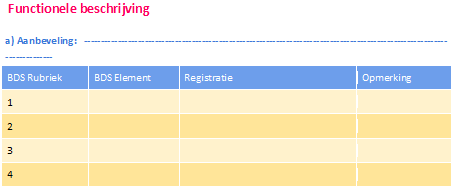 Wijze van registratie
Toelichting op de BDS-protocollen bij JGZ-richtlijnen
Handelingsaanbevelingen ten behoeve van de zorg voor het kind zijn conform de BDS op uniforme wijze registreerbaar 
Ondersteuning om een registratieprotocol voor de eigen organisatie te maken, passend bij de eigen werkprocessen en de inrichting van het Digitaal Dossier JGZ
Een functionele omschrijving van de BDS-onderdelen en vervolgens de technische omschrijving
Overzicht van nieuwe elementen
*
Registratie- Voorbeeld
Randvoorwaarden (1)
Benodigde competenties en deskundigheid
Angst

Kennis van normale angst, problematische angst en kenmerken van een angststoornis
Adequate gespreksvaardigheden
Kennis over de risico- en beschermende factoren bij angst
Kennis over een angstspecifieke anamnese
Psycho-educatie kunnen geven bij angst
*
Randvoorwaarden (2)
Benodigde competenties en deskundigheid
Schoolverzuim  

Kennis hebben van de symptomen van schoolverzuim
Kennis hebben van het schoolsysteem en het veld/de ketenpartners
Weten hoe je schoolverzuim uitvraagt
Coachen van scholen, mentoren en leerlingbegeleiders bij (beginnend) schoolverzuim in het kader van angst
*
[Speaker Notes: Belangrijk voor een JGZ- professional is zich te realiseren dat schoolverzuim zich niet alleen manifesteert in het wegblijven van school. Schoolverzuim kan zich ook uiten in vaak te laat komen, of vaak weggaan tijdens de dag.]
Randvoorwaarden (3)
Samenwerking met (keten)partners
Kennis van de verschillende geïndiceerde preventieve interventies voor de aanpak van specifieke angstklachten, ook bij schoolverzuim
Kennis van de ketenpartners in de regio
Weten welke informatie overgedragen wordt bij en na verwijzing
*
Overige randvoorwaarden (4)
Voldoende financiële middelen voor de scholing van jeugdverpleegkundigen en jeugdartsen.
*
Vragen en discussiepunten?
*
Contactinformatie
Voor vragen over de richtlijn en de implementatiematerialen

NCJ
centrumjeugdgezondheid@ncj.nl

Richtlijnontwikkelaar(s)
*
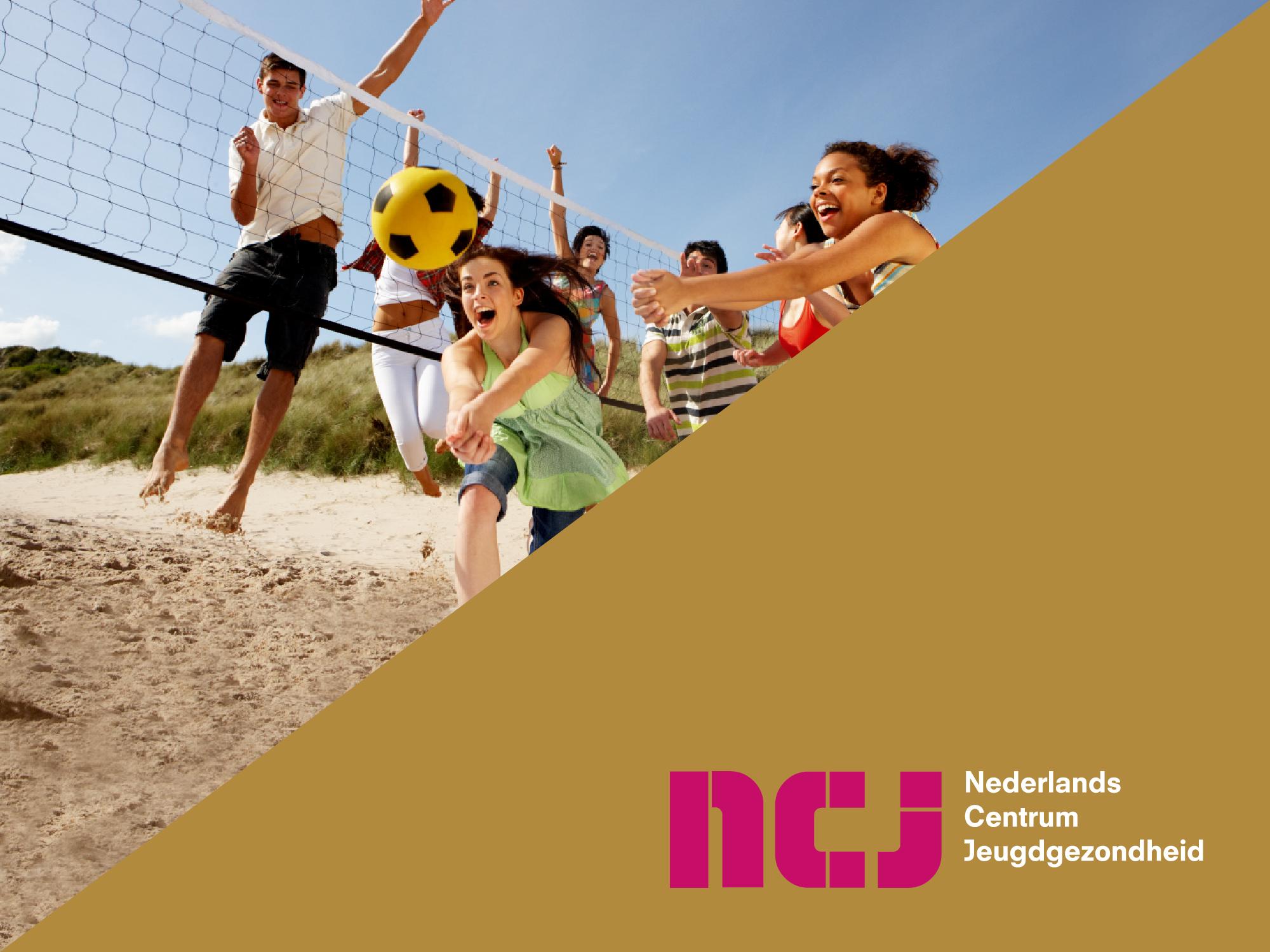 Presentatie-titel | Wijzig deze tekst onder 'Beeld'>'Koptekst en voettekst' |
*